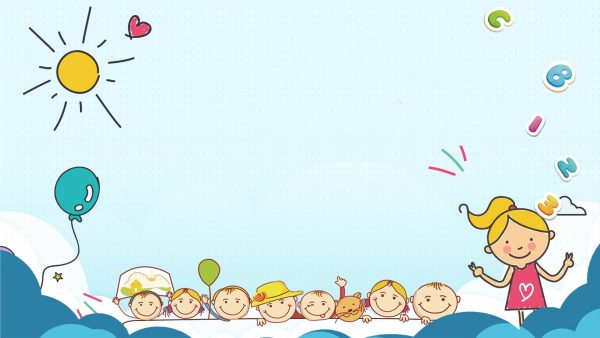 TRƯỜNG TIỂU HỌC ĐỨC GIANG
CHÀO MỪNG QUÝ THẦY CÔ ĐẾN DỰ GIỜ
MÔN TOÁN
LỚP 2
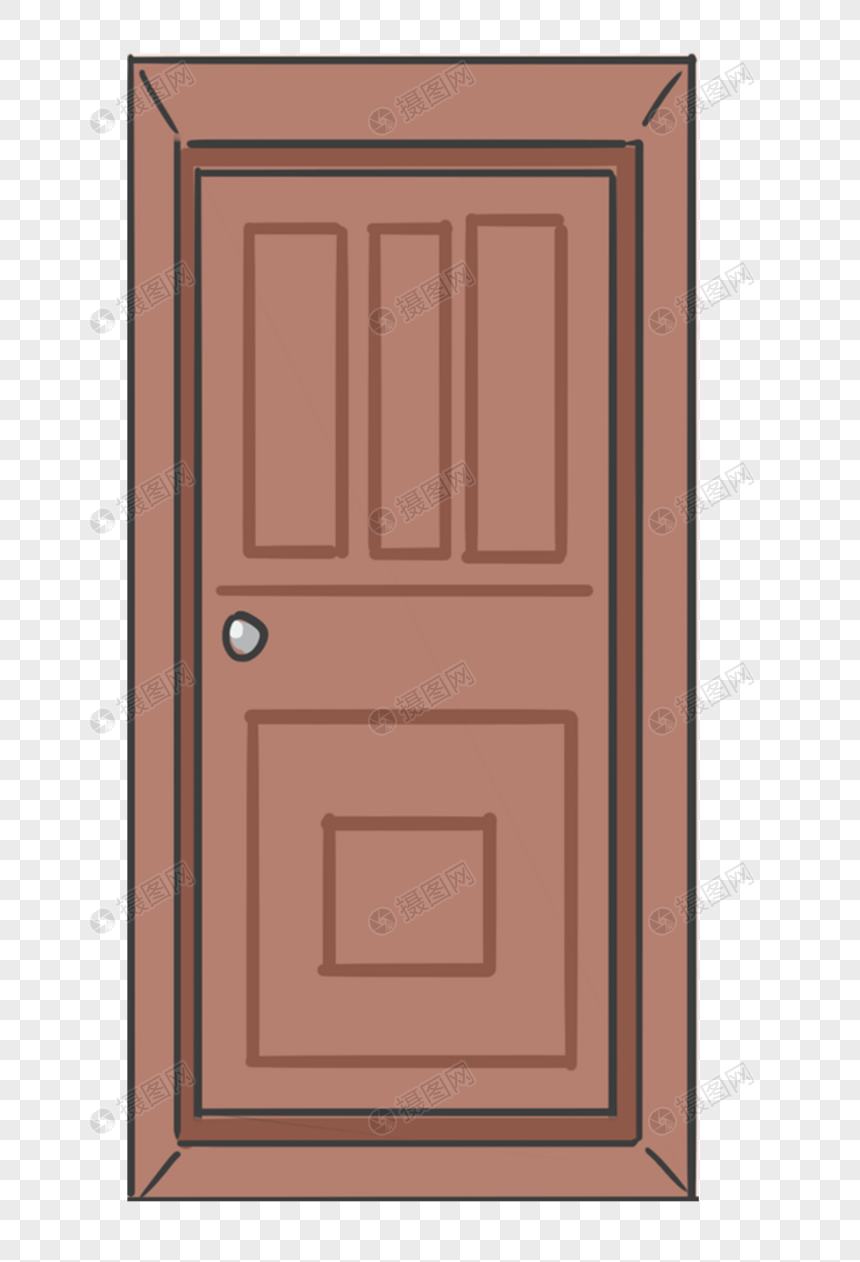 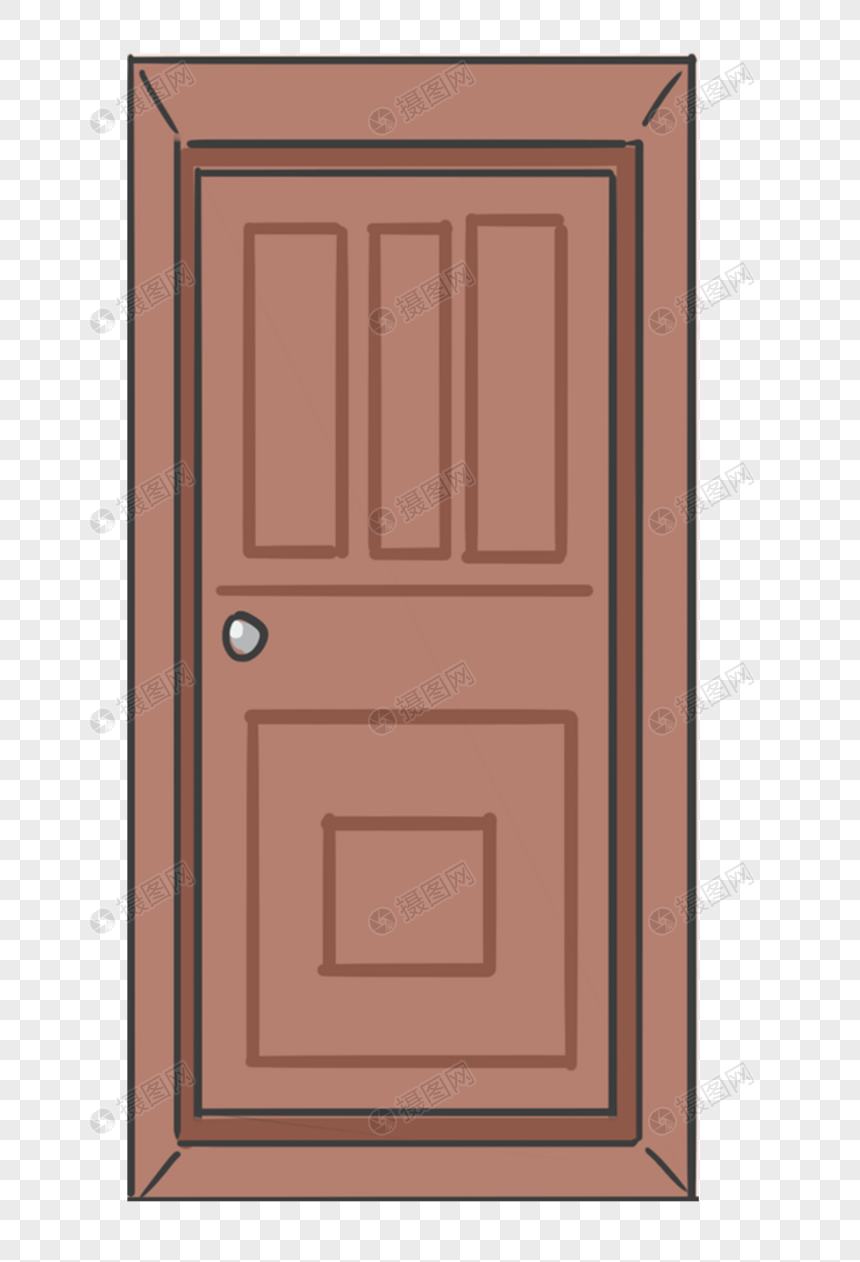 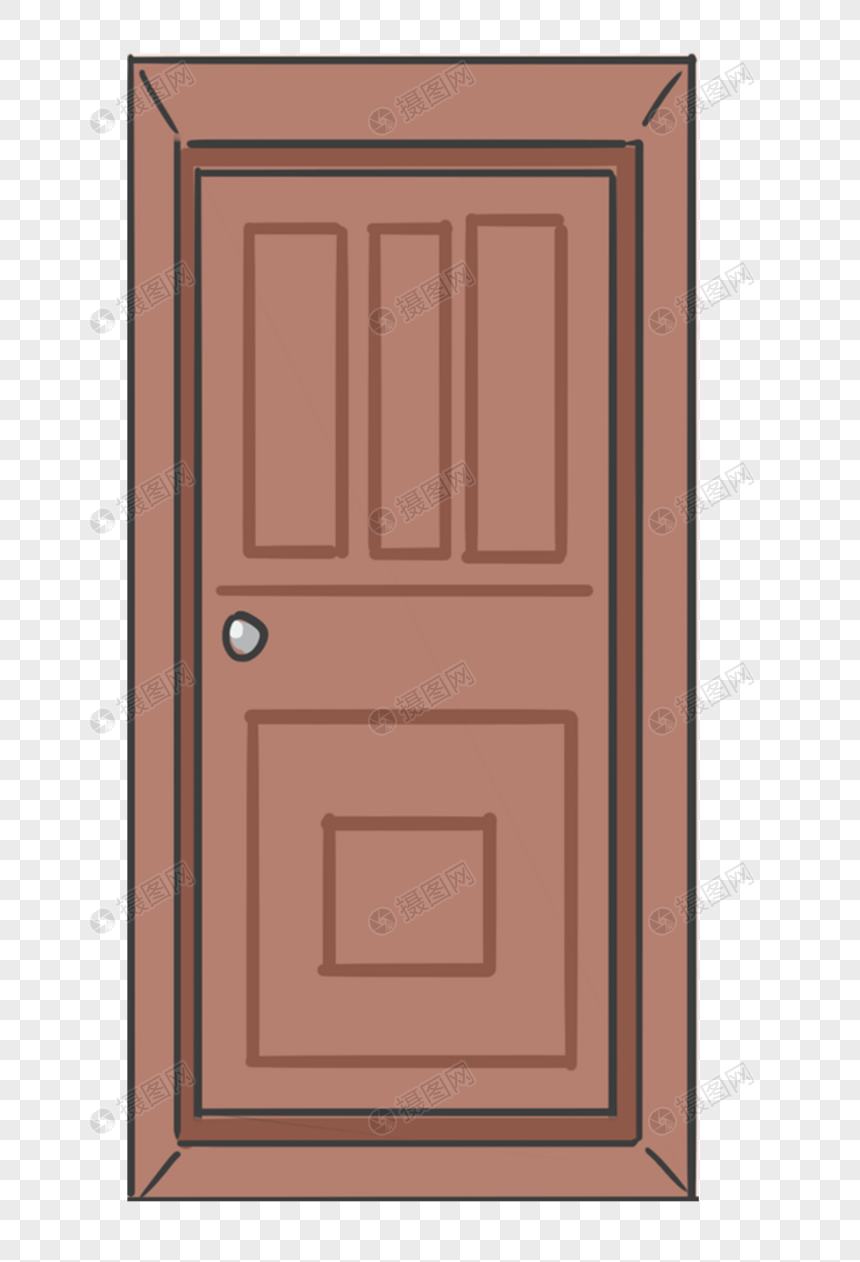 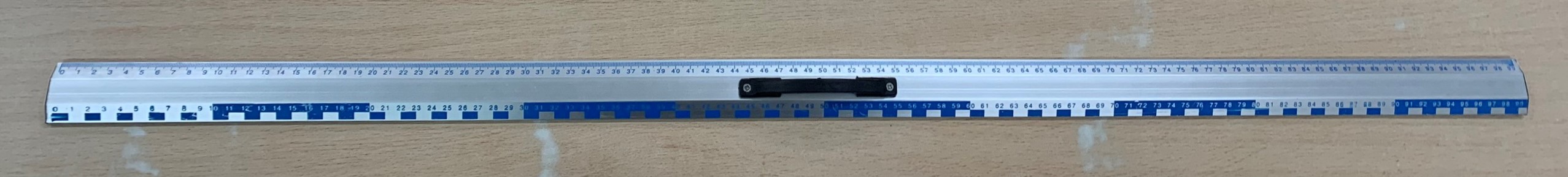 2
1
3
Nêu các đơn vị đo độ dài đã học
1dm     =   ……cm
10 cm   =    ….. dm
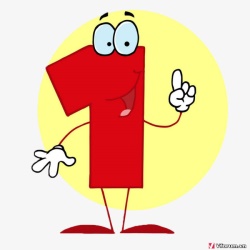 cm
10
1
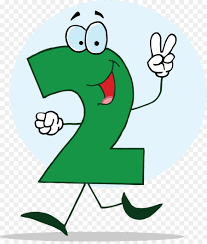 dm
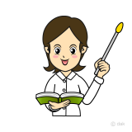 Số?
30
3dm     =   ……cm
30 cm   =    ….. dm
3
Đo và nêu độ dài chiều rộng quyển sách Toán của em.
Mét là một đơn vị đo độ dài. 
Mét viết tắt là m.
10dm = 1m  ;   1m = 10dm
1 m = 100cm
Bài 1: Số ?
1dm =…cm
… cm = 1m
100
10
10
1m =…   cm
… dm = 1m
100
Bài 2: Tính
17m + 6m   =

8m   + 30m =

47m + 18m =
23m
15m - 6m   =

38m - 24m =

74m - 59m =
9m
38m
14m
65m
15m
Bài 3: Cây dừa cao 8m, cây thông cao hơn cây dừa 5m. Hỏi cây thông cao bao nhiêu mét?
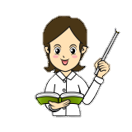 Bài giải
Cây thông cao là:
    8 + 5 =13 (m)
      Đáp số: 13 m
*Tóm tắt
Cây dừa                 : 8m
Cây thông cao hơn: 5m
Cây thông cao       : .... mét?
Bài 4: Viết cm hoặc m vào chỗ chấm cho thích hợp:
a) Cột cờ trong sân trường cao 10 ...
b) Bút chì dài 19 ...
c) Khoảng cách từ bàn thứ nhất đến bàn cuối của lớp em 5 ...
d) Quãng đường từ cổng trường đến cổng công ty may Đức Giang 300 ...
m
cao
dài
cm
Khoảng cách
m
Quãng đường
m
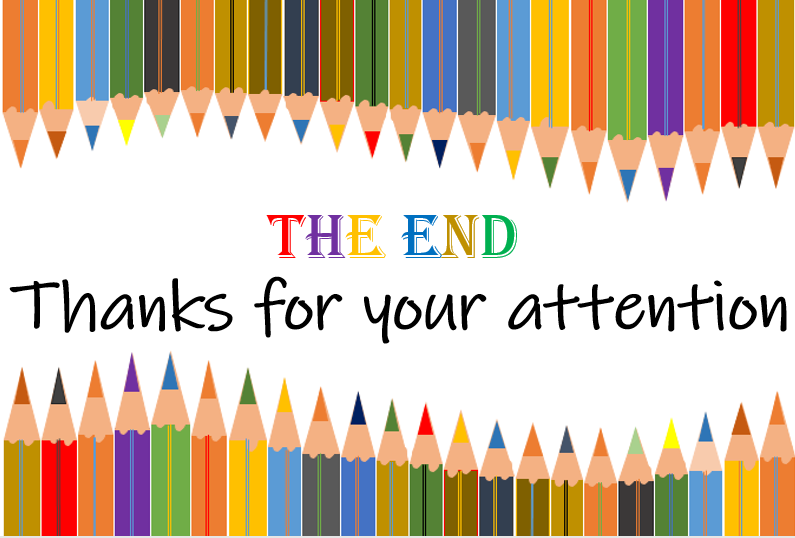